유치부 
주일예배
찬양
우리 마음모아
우리 마음 모아 주께 나아가네
성부 성자 성령 하나님
전능하신 주님 영광의 하나님
이 곳에 오셔서 예배 받으소서
찬양 받으소서 사랑합니다
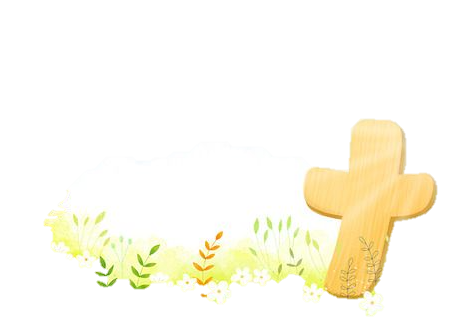 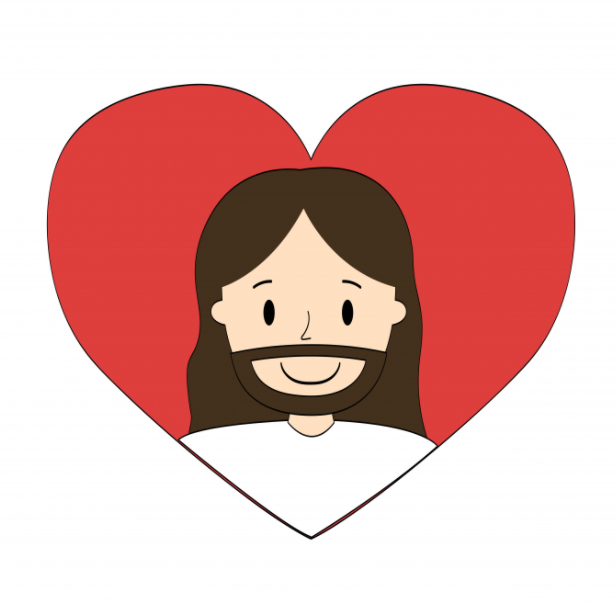 기도
암송말씀
하나님이 이세상을 이처럼 
사랑하사 독생자를 주셨으니
누구든지 예수를 믿으면
멸망하지않고 영생을 얻으리로다

요한복음 3장 16절
예수님만 믿으면
없어요 없어요 다른 길은 없어요
천국가는 다른 길은 없어요

있어요 있어요 오직 한 길 있어요
예수님만 믿으세요 아멘!
난 깜짝 놀랐지
난 깜짝 놀랐지 예수님이 날 사랑하신대
난 깜짝 놀랐지 예수님이 날 구원하셨대

난 깜짝 놀랐지 날위해 십자가 죽으셨대
난 깜짝 놀랐지 
우리를 주의 자녀 삼으셨대
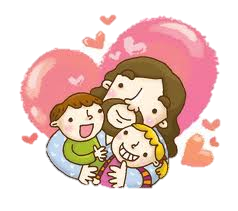 예전엔 몰라 몰라 그사실 몰라 몰라
예수님 이땅에오신 그 이유를

알아 알아 이제는 알아 알아
예수님이 날구원하셨대 

어머 어머 어머 어머
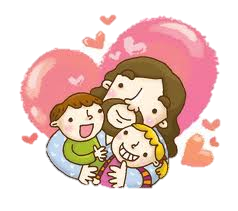 꼬마 선교사
나는 나는 꼬마 선교사
키도 작고 어리지만
누굴 만나든 어디를 가든
예수님이 최고라고 자랑할래요.
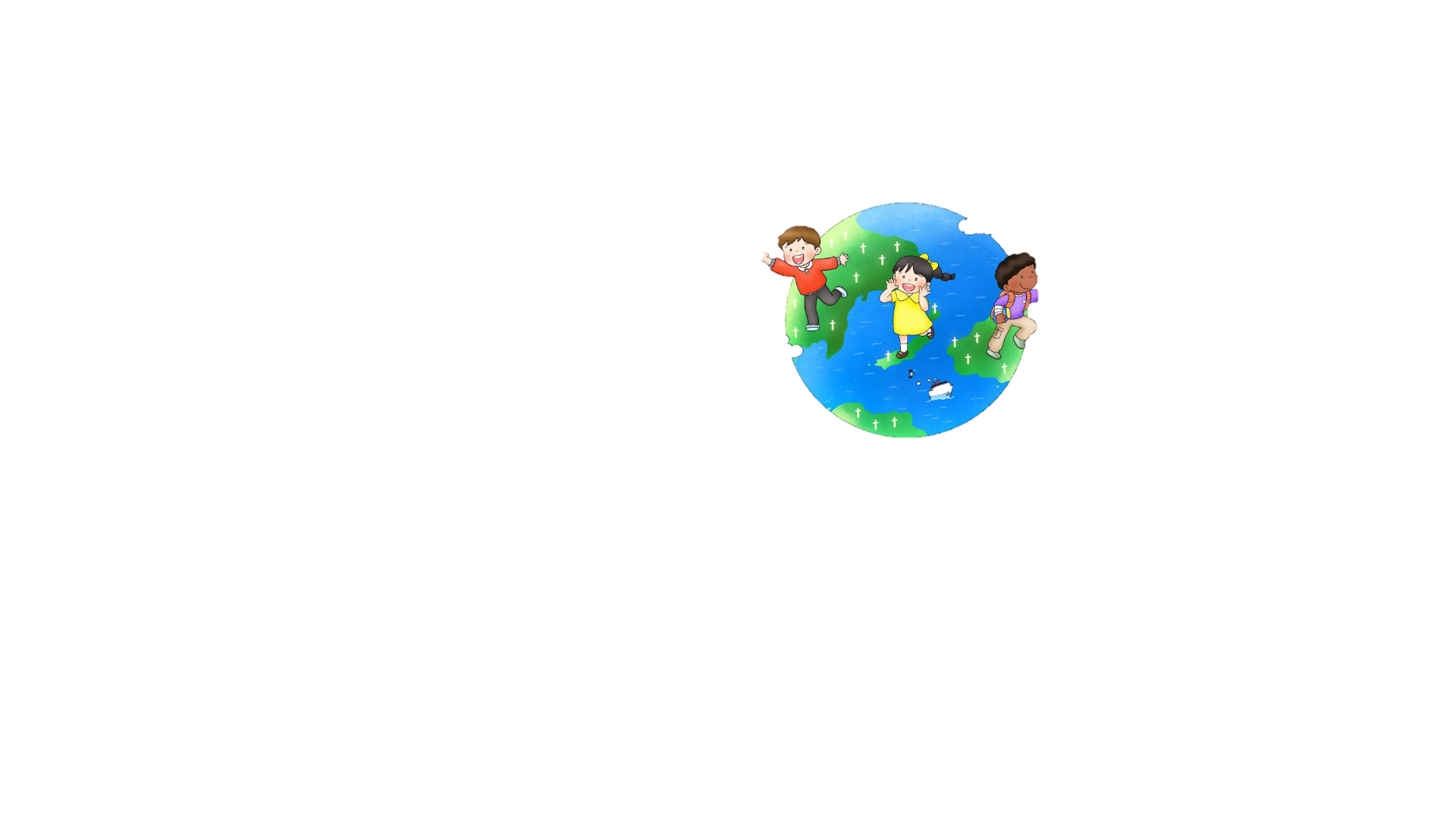 나는 나는 꼬마 선교사
키도 작고 어리지만
우릴 위해서 죽으신 주님
세상사람들에게 알려줄래요.
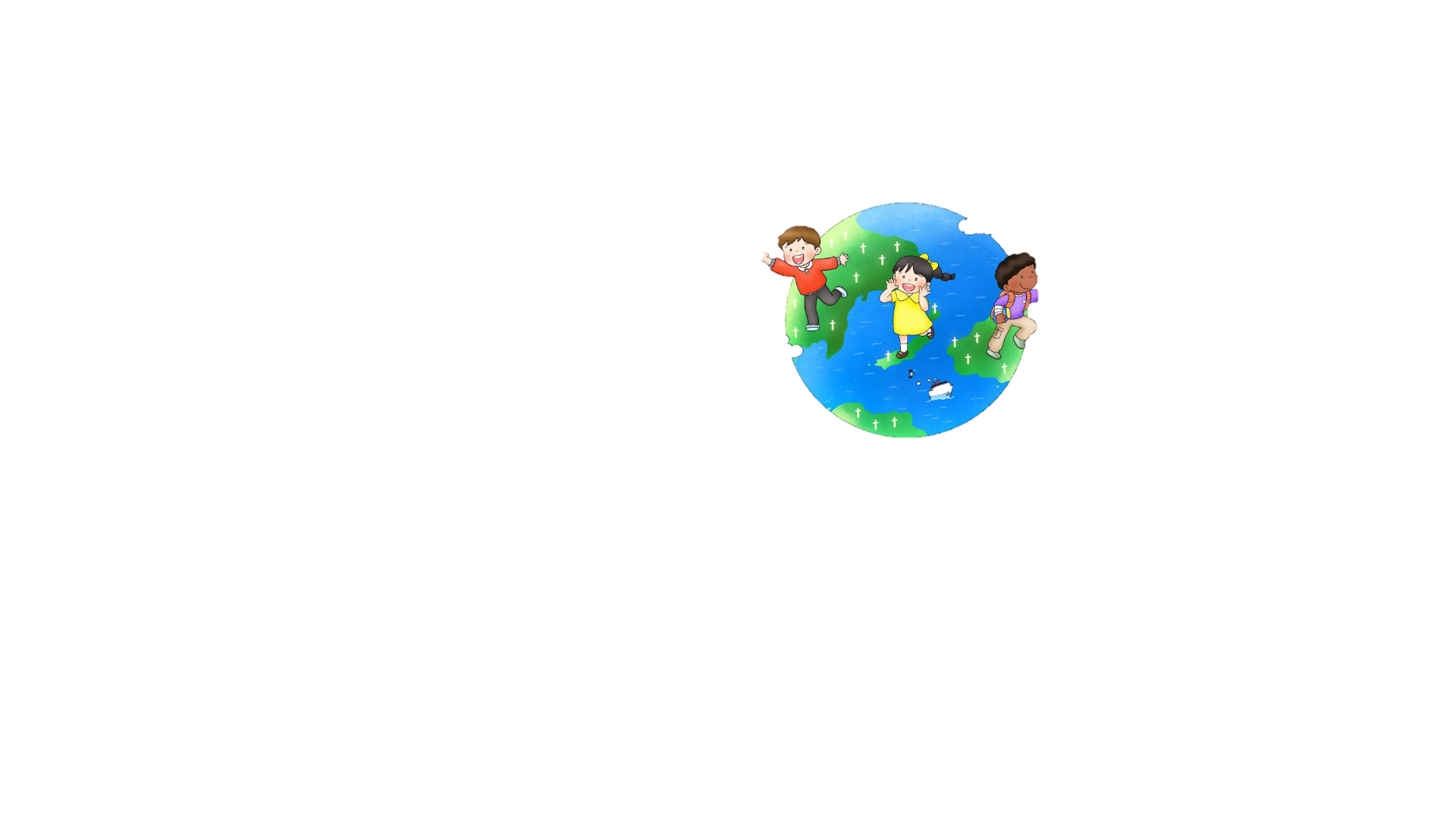 나는야 다윗
나는야 다윗 하나님이 부르셨죠
골리앗 물리쳤죠 
하나님의 말씀으로 얏!
키가작고 어리지만 믿음가지면
주님 주신 놀라운 힘이 생겨요
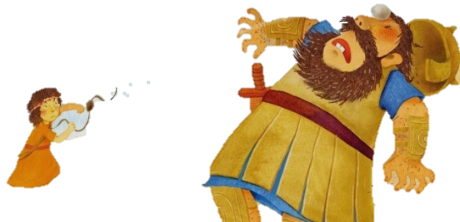 그사랑 기억하게
그 사랑 기억하게 해주세요
그 은혜 더 깨닫게 해주세요

그 큰 사랑 갚을 수 없는
그 은혜로 따뜻하게 품게 해주세요
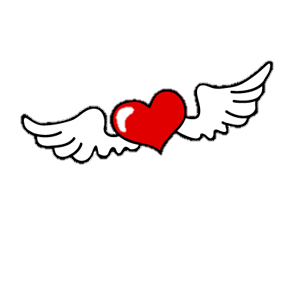 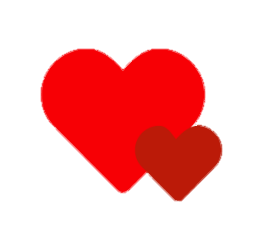 다른 생각 다른 모습 주님 안에서
아름답게 아름답게 어울려

서로서로 볼 때마다 하늘 소망
볼 수 있게 볼 수 있게 해주세요
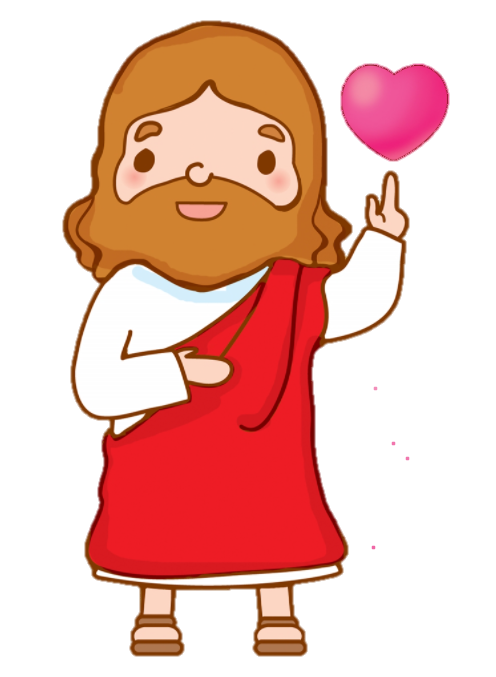 예배
예수님 만나고 싶어요
예수님 만나고 싶어요 나를 안아주시고 나의 맘에 오셔서
 나의 모든 죄를 용서 해주세요 나를 사랑으로 꼭 안아 주세요
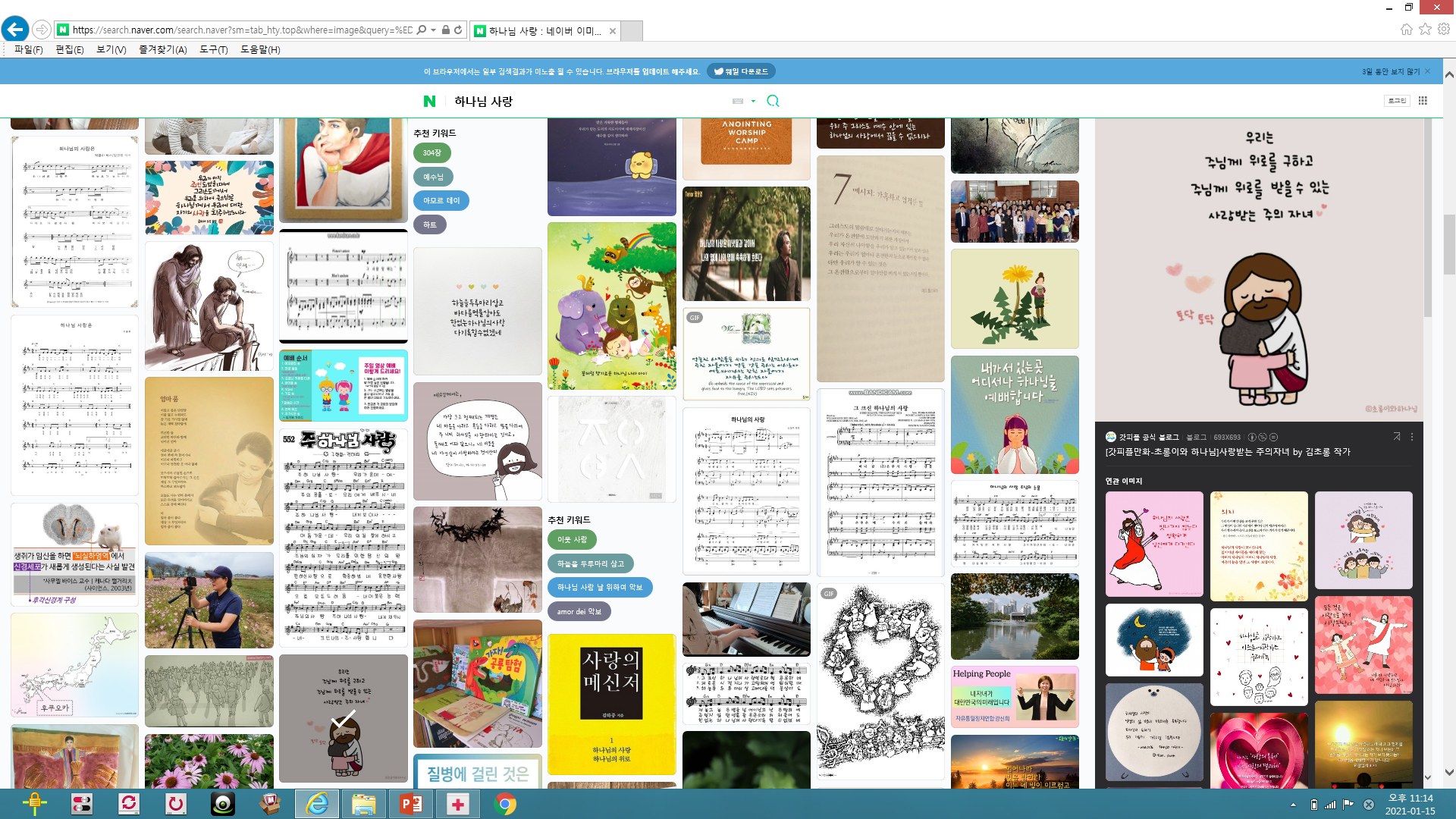 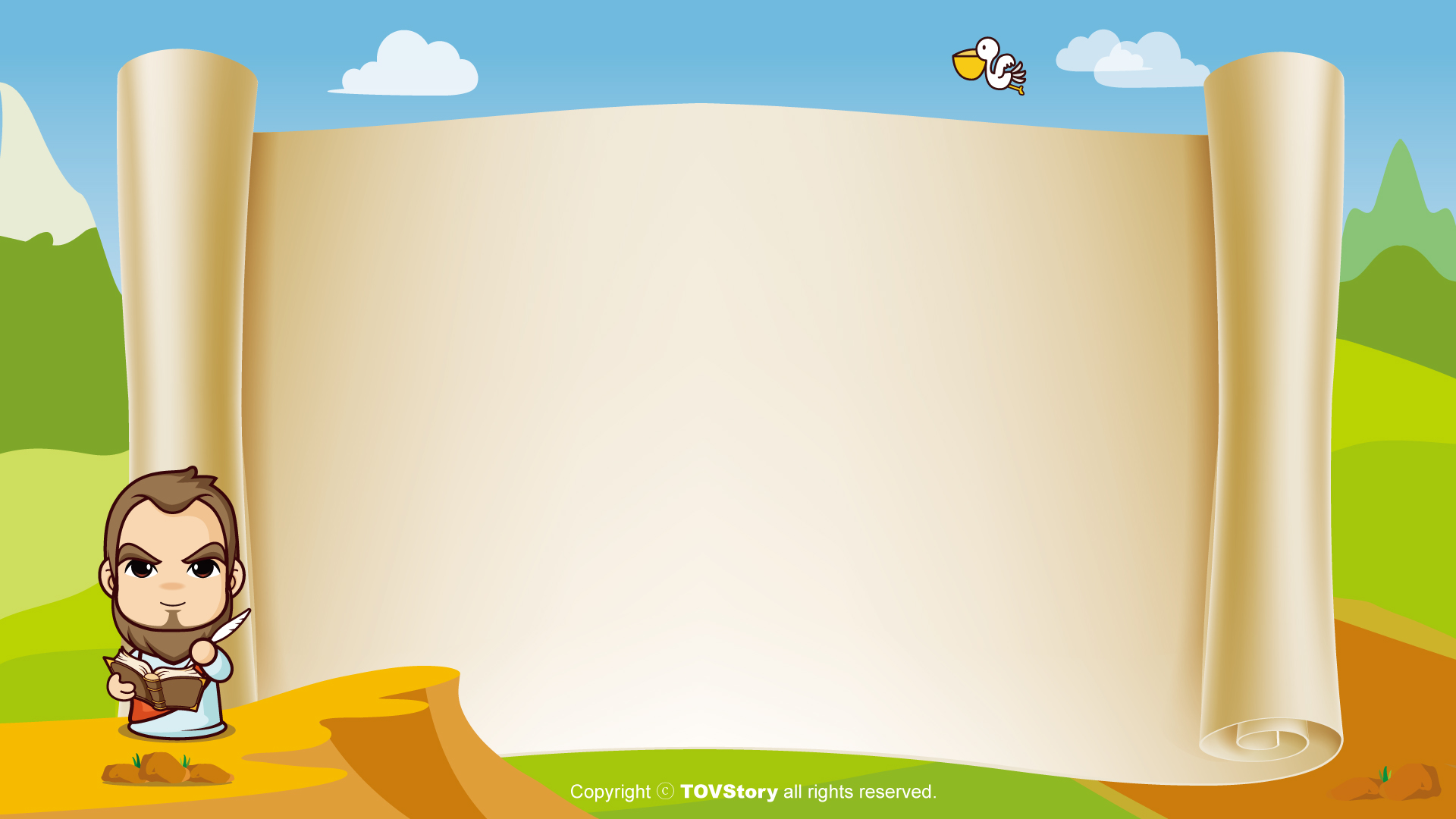 사도신경
전능하사 천지를 만드신
하나님 아버지를 내가 믿사오며,
그 외아들 우리 주
예수 그리스도를 믿사오니,
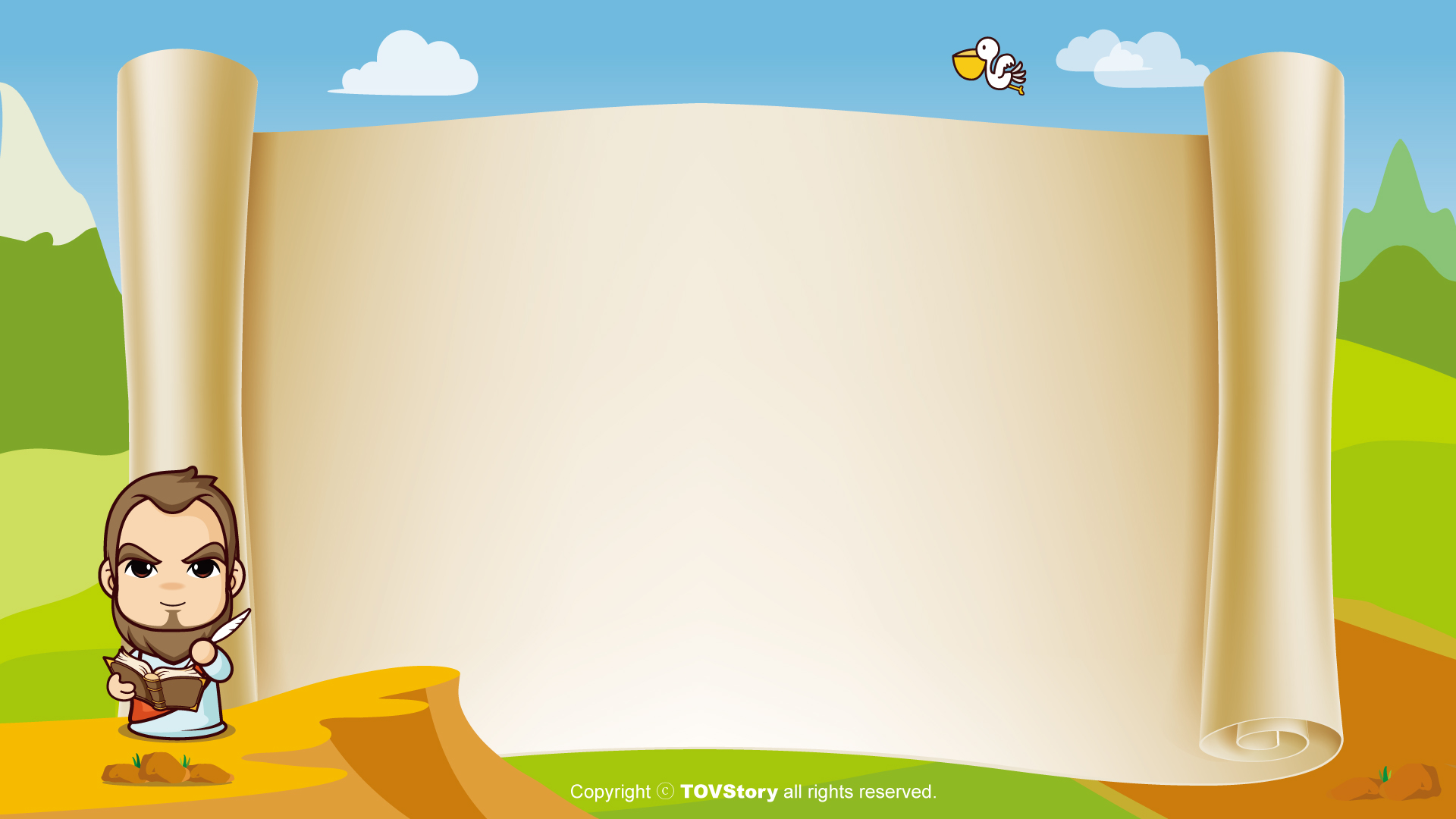 사도신경
이는 성령으로 잉태하사
동정녀 마리아에게 나시고,
본디오 빌라도에게 고난을 받으사,
십자가에 못박혀 죽으시고,
장사한 지 사흘 만에 죽은 자
가운데서 다시 살아나시며,
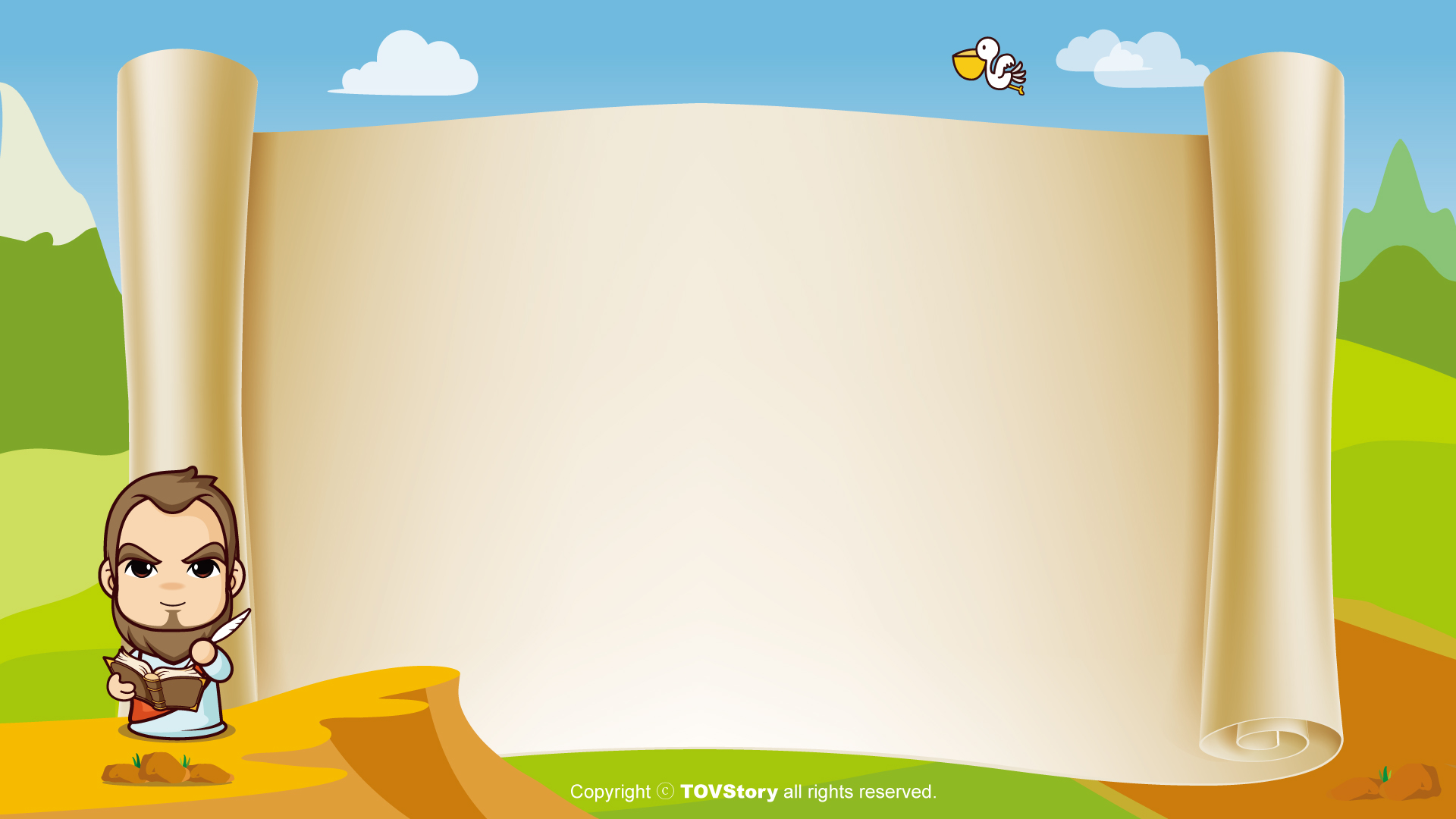 사도신경
하늘에 오르사,
전능하신 하나님 우편에 앉아
계시다가, 저리로서 산 자와
죽은 자를 심판하러 오시리라.
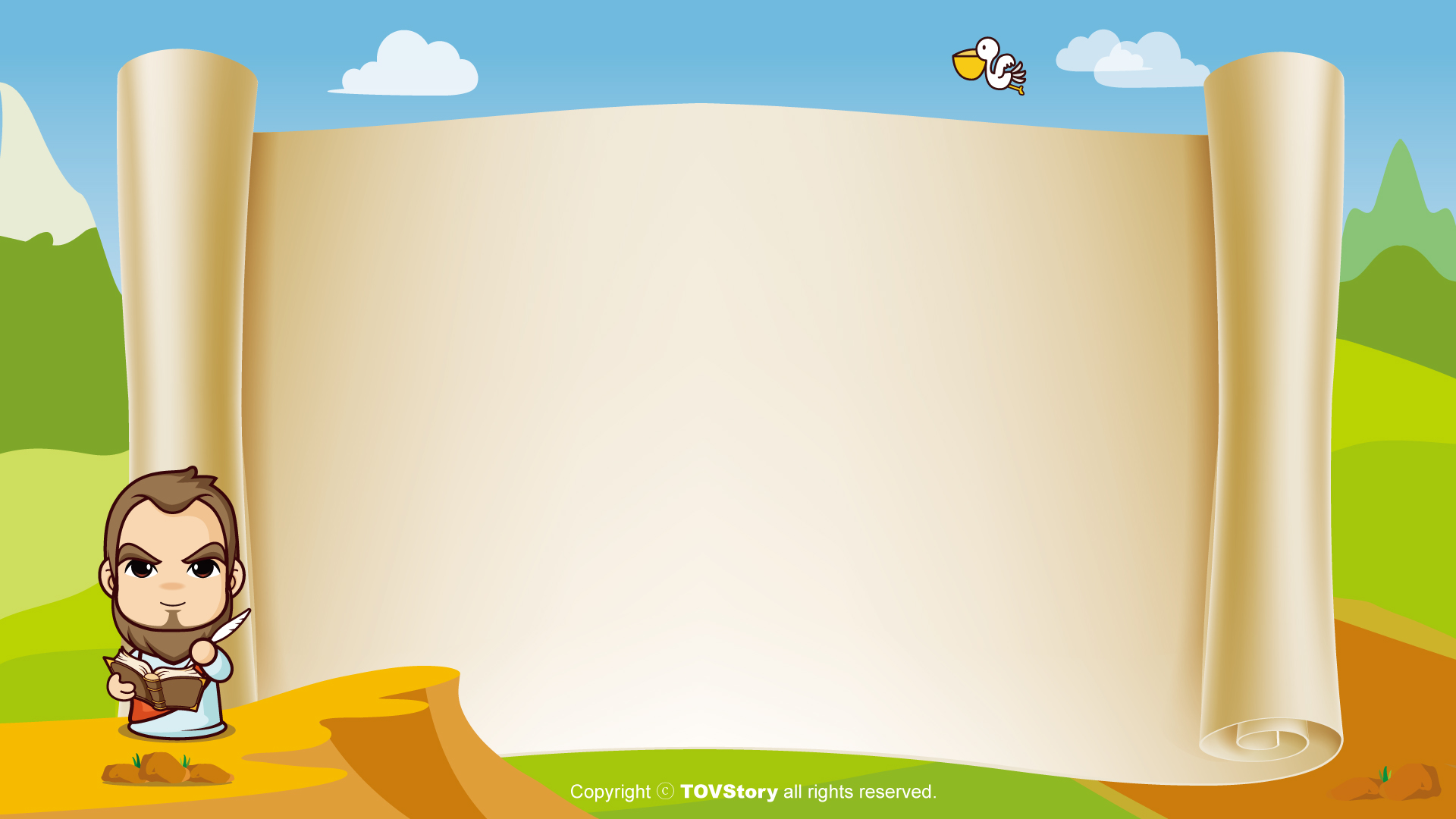 사도신경
성령을 믿사오며, 거룩한 공회와,
성도가 서로 교통하는 것과, 
 죄를 사하여 주시는 것과,
몸이 다시 사는 것과,
영원히 사는 것을 믿사옵나이다.
아멘
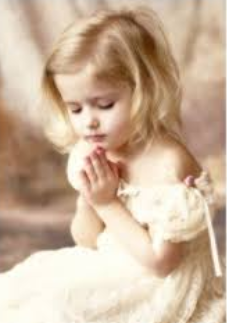 기쁘게 받아주세요
초로로로 로로로롱 빛나는 눈으로두근두근 두근두근 설레는 맘으로하나님께 예배드립니다. 기쁘게 받아주세요.
또로로로 로로로롱 맑은 샘물처럼반짝반짝 반짝반짝 밝은 해님처럼소중하게 쓰임 받을래요. 기쁘게 받아주세요.
대표기도
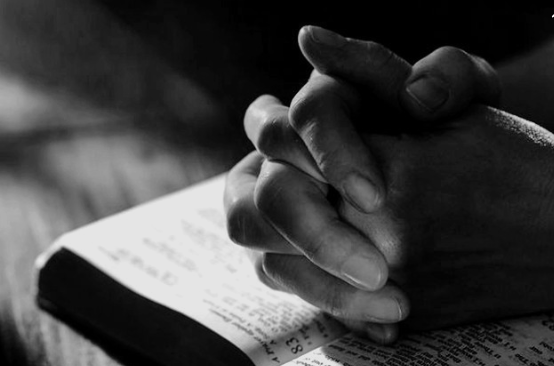 말씀속으로
좋아 좋아 좋아 좋아 하나님 말씀
신나 신나 신나 신나 말씀 듣는 것
하나님 말씀 들려주세요
말씀 속으로 슝~! 말씀 속으로 슝~~!
말씀
헌금 시간
동전 하나 동전 둘 
칠일 동안 모아서 
하나님께 드려요 
기쁨으로 드려요
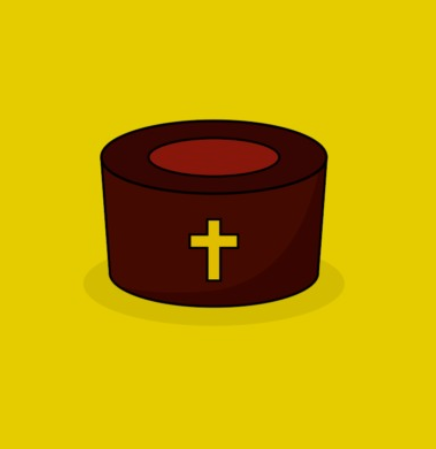 먹고 싶고 갖고 싶은 
욕심도 있지만 
예쁜 마음 정성모아 
하나님께 드려요
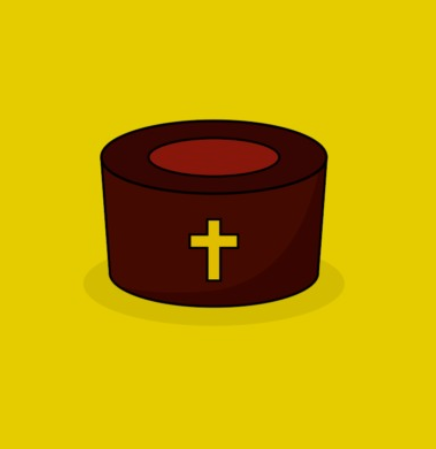 헌금 기도
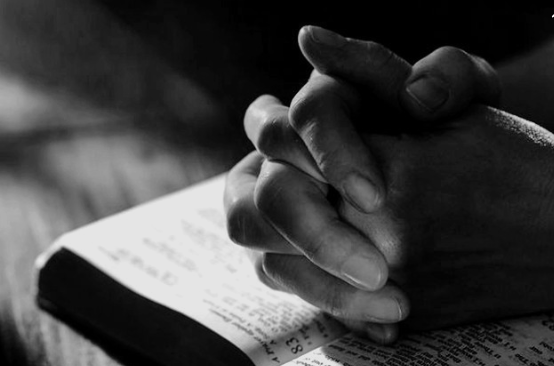 광고
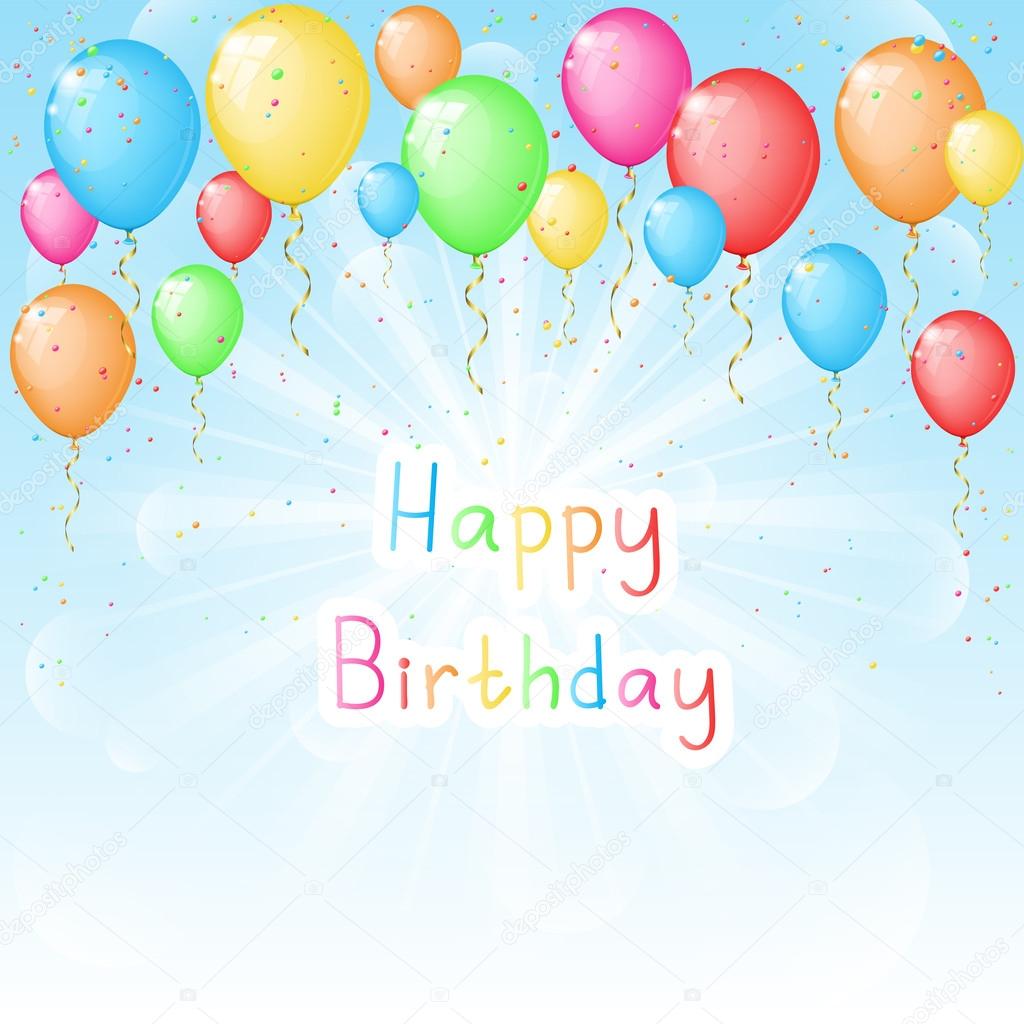 4월
생일축하
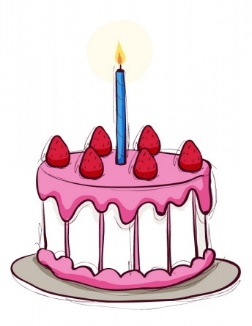 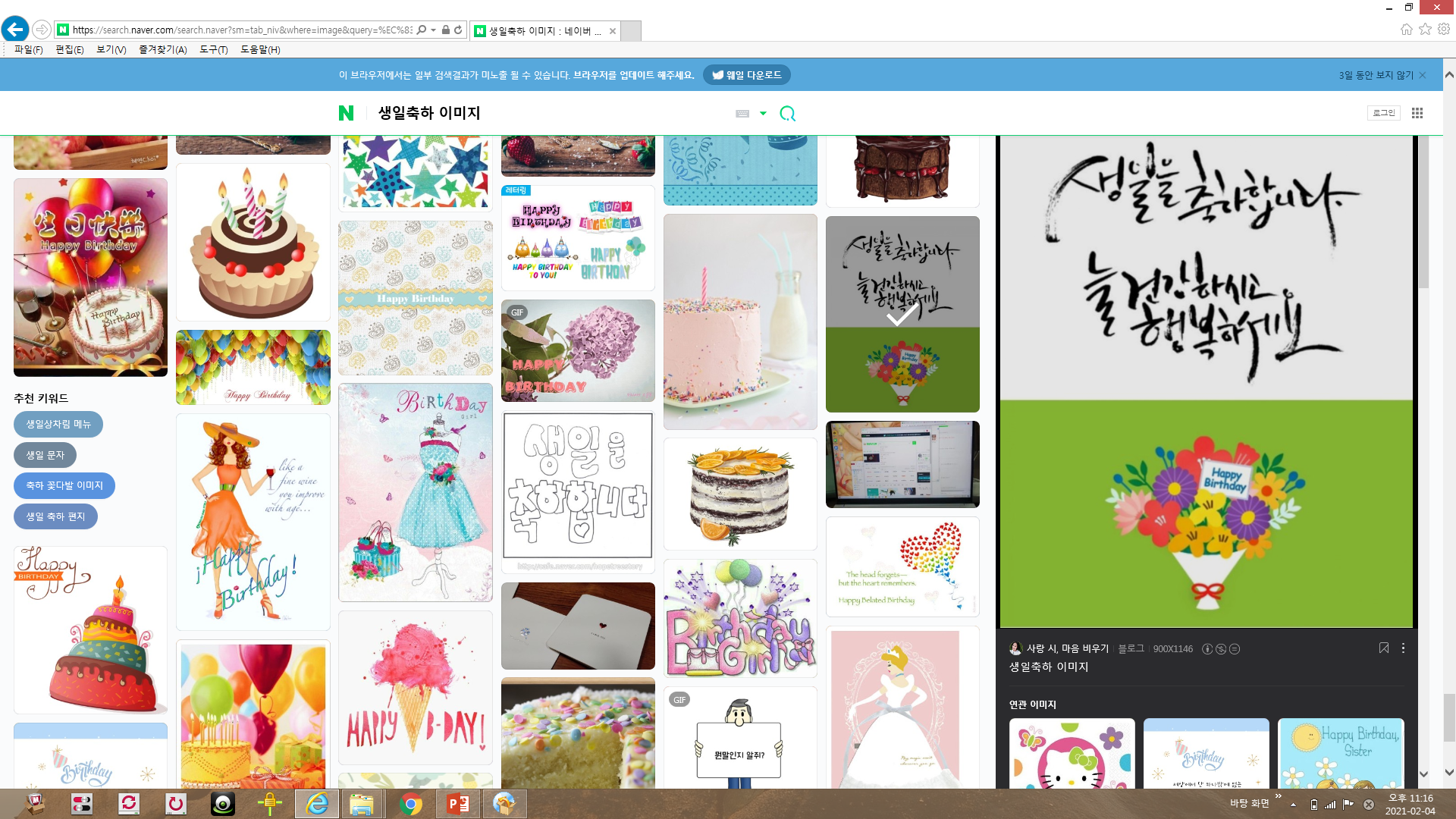 서주원
서호원
박로빈
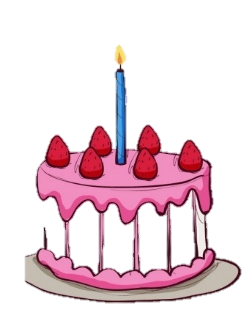 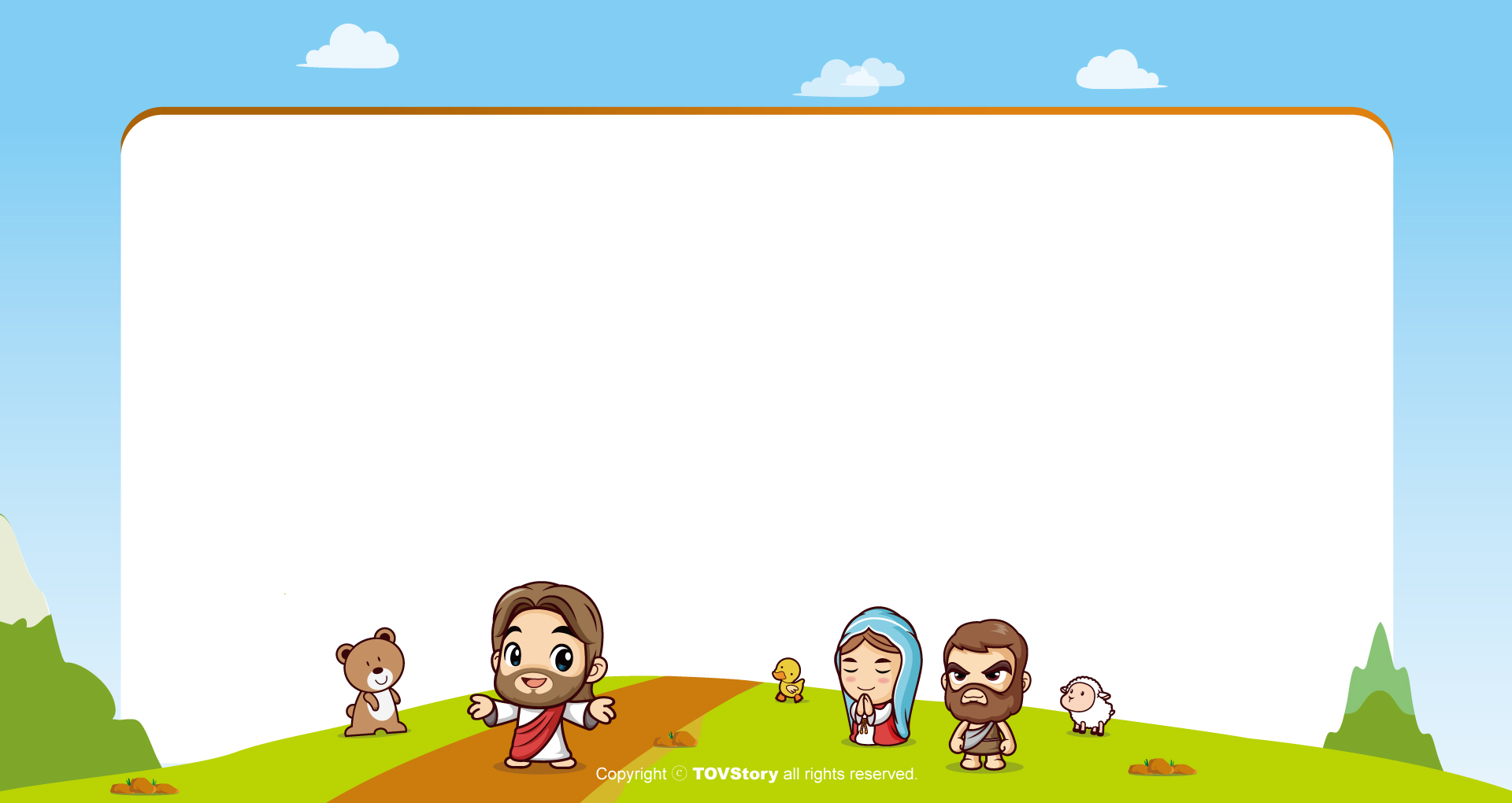 주기도문
하늘에 계신 우리 아버지여,
이름이 거룩히 여김을 받으시오며,
나라가 임하시오며,
뜻이 하늘에서 이루어진 것같이
땅에서도 이루어 지이다.
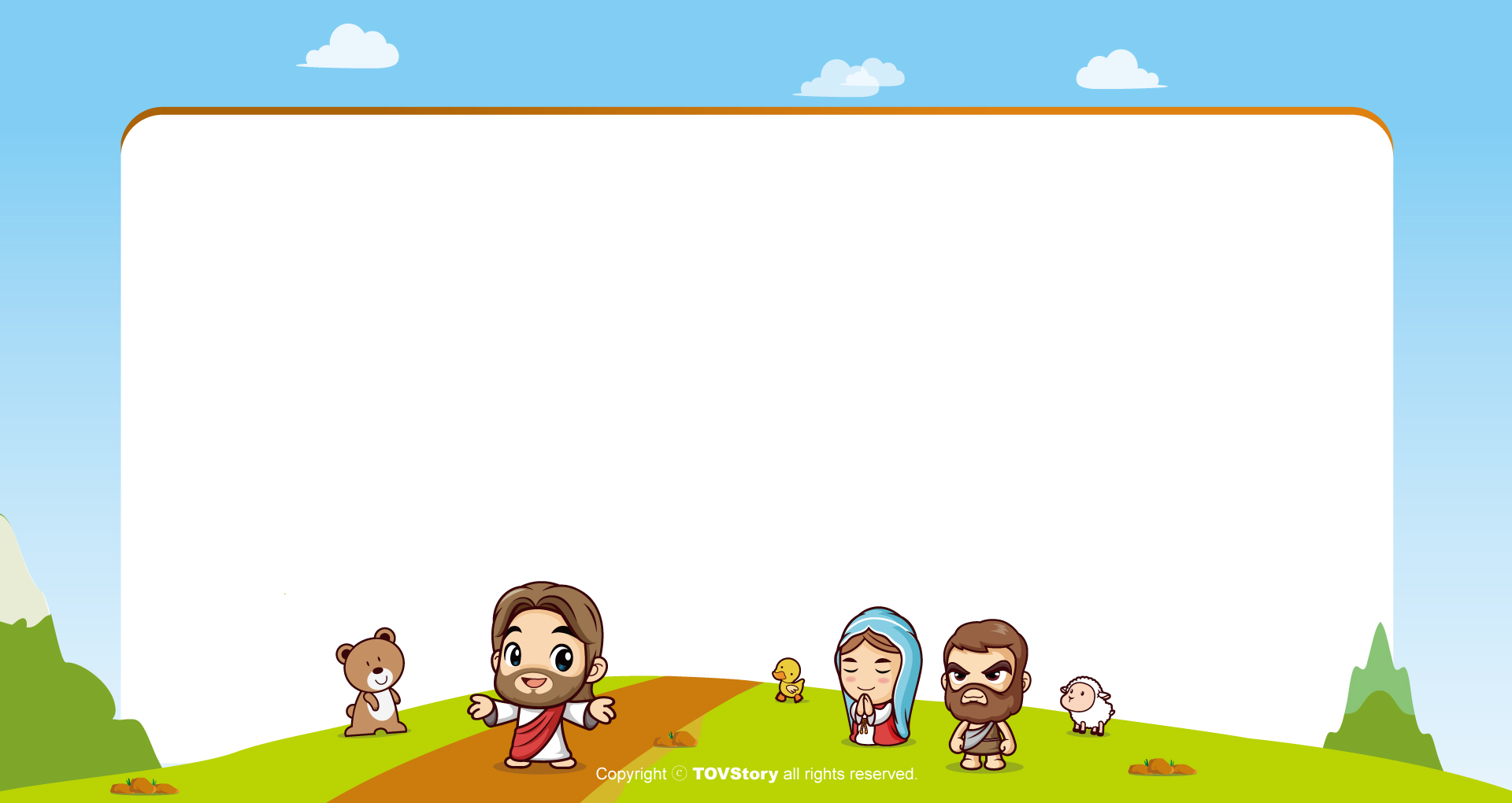 주기도문
오늘 우리에게 일용할 양식을 주시옵고,
우리가 우리에게 죄 지은 자를
사하여 준 것같이
우리 죄를 사하여 주시옵고,
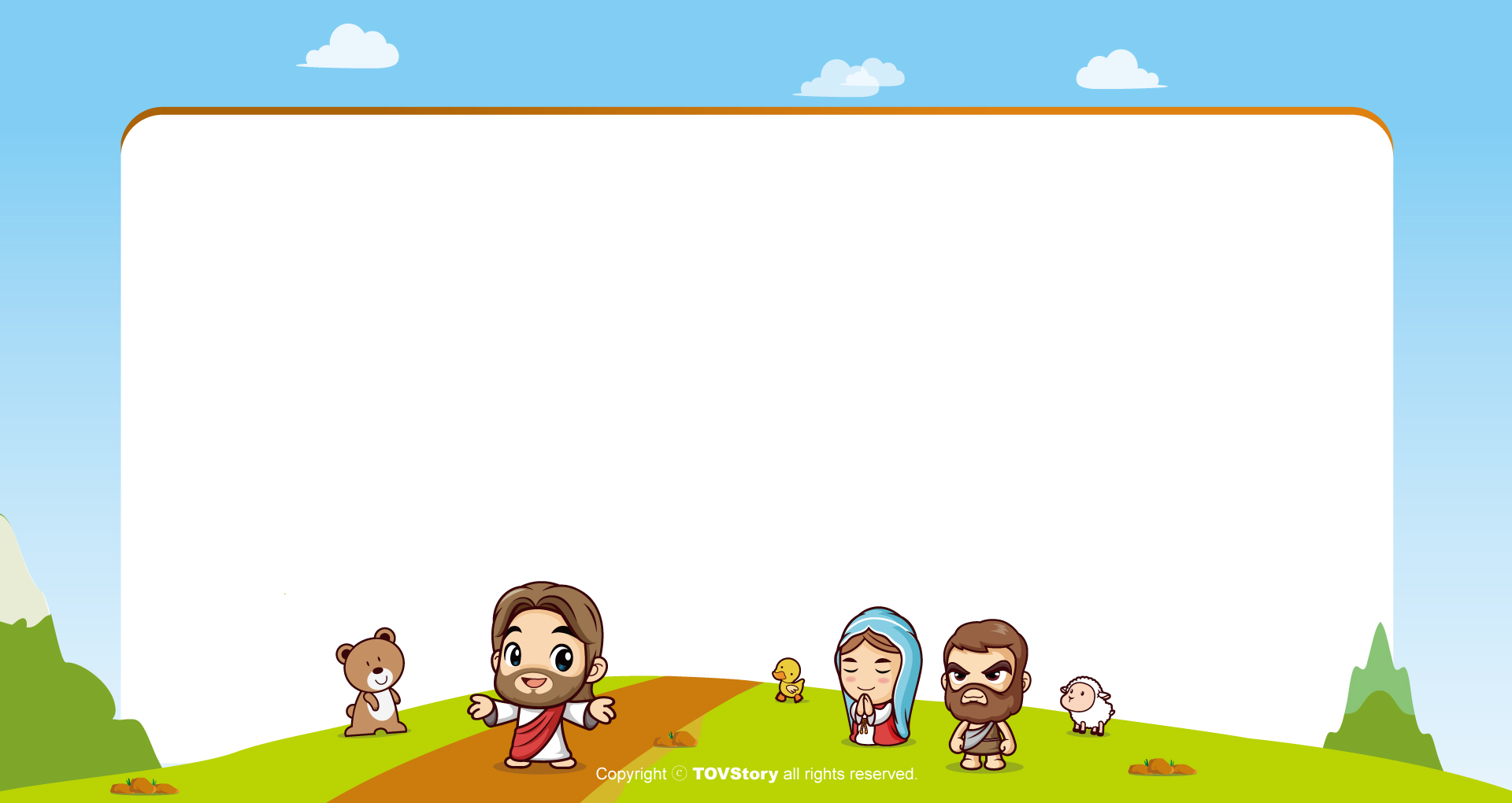 주기도문
우리를 시험에 들게 하지 마시옵고,
다만 악에서 구하시옵소서.
나라와 권세와 영광이 아버지께
영원히 있사옵나이다.
 아멘.
감사합니다.